Рекомендации по формированию извещений о закупках
Для правильного толкования и применения сроков по процедурам закупок товаров, работ и услуг следует руководствоваться положениями статьи 191 Гражданского кодекса РФ «Начало сро­ка, определённого периодом времени»: течение срока, определённого периодом времени, начинается на следующий день после календарной даты или наступления события, которым определено его начало.
Поэтому,
во-первых, при толковании сроков Заказчик, уполномоченный орган должны следовать принципу: сроки должны толковаться в интересах участника закупок.

Во-вторых, если речь идет о рабочем дне или календарном дне, то это значит, что этот день должен быть полным, и он не может являться днем размещения Извещения. 
В пользу этого положения говорит и то, что в нашей стране 8 часовых поясов. Когда в Калининграде разместят на сайте Извещение, в Петропавловске- Камчатском уже закончится рабочий день. Таким образом, для поставщика с Дальнего Востока возможный срок подачи заявки будет на один день меньше.
В-третьих, если применяется выражение «со дня», тогда этот день не следует считать в составе, например, двух или трёх дней, в этот день, в соответствии с Гражданским кодексом РФ, наступает начало события.

По данной ссылке (http://вольск.рф/?page_id=8765) вы можете ознакомиться с таблицей толкования сроков по процедурам закупок товаров, работ и услуг по способам оп­ределения поставщиков в соответствии с положениями 44-ФЗ.
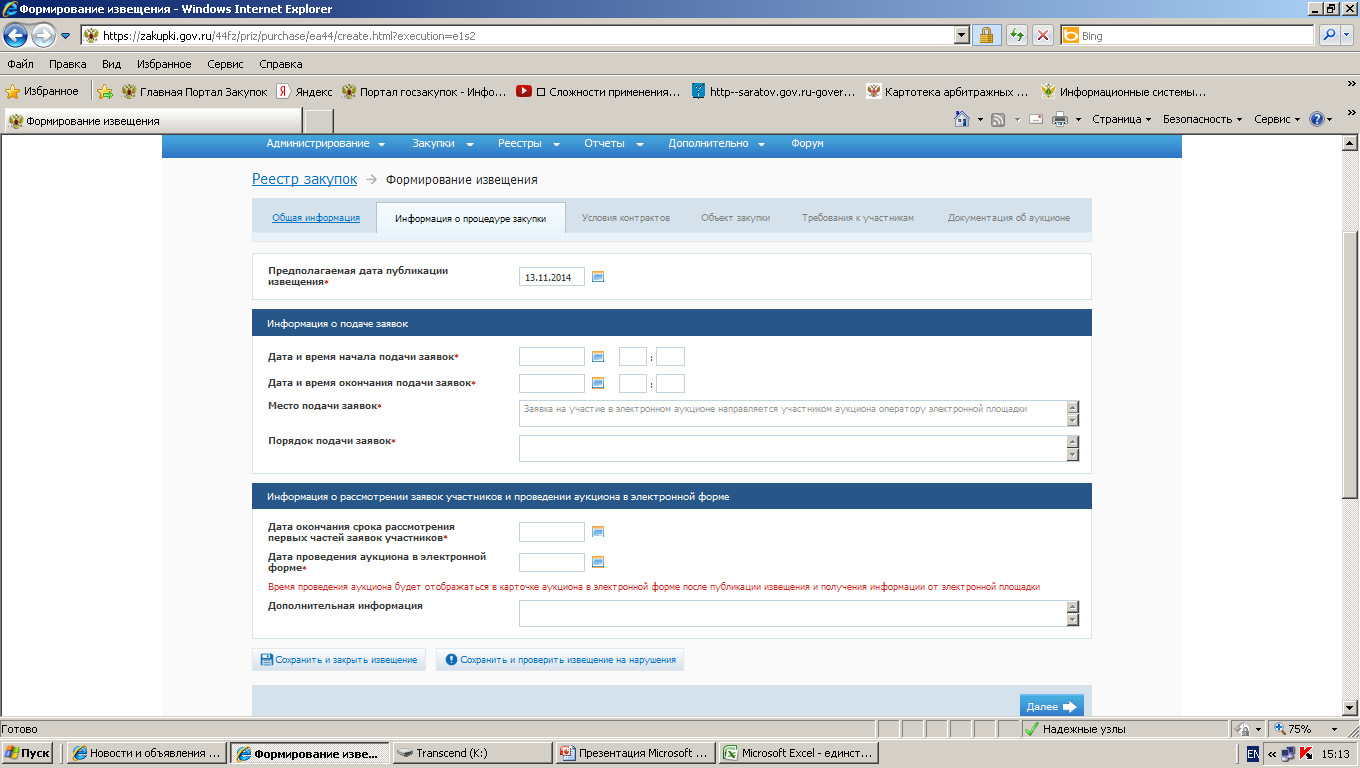 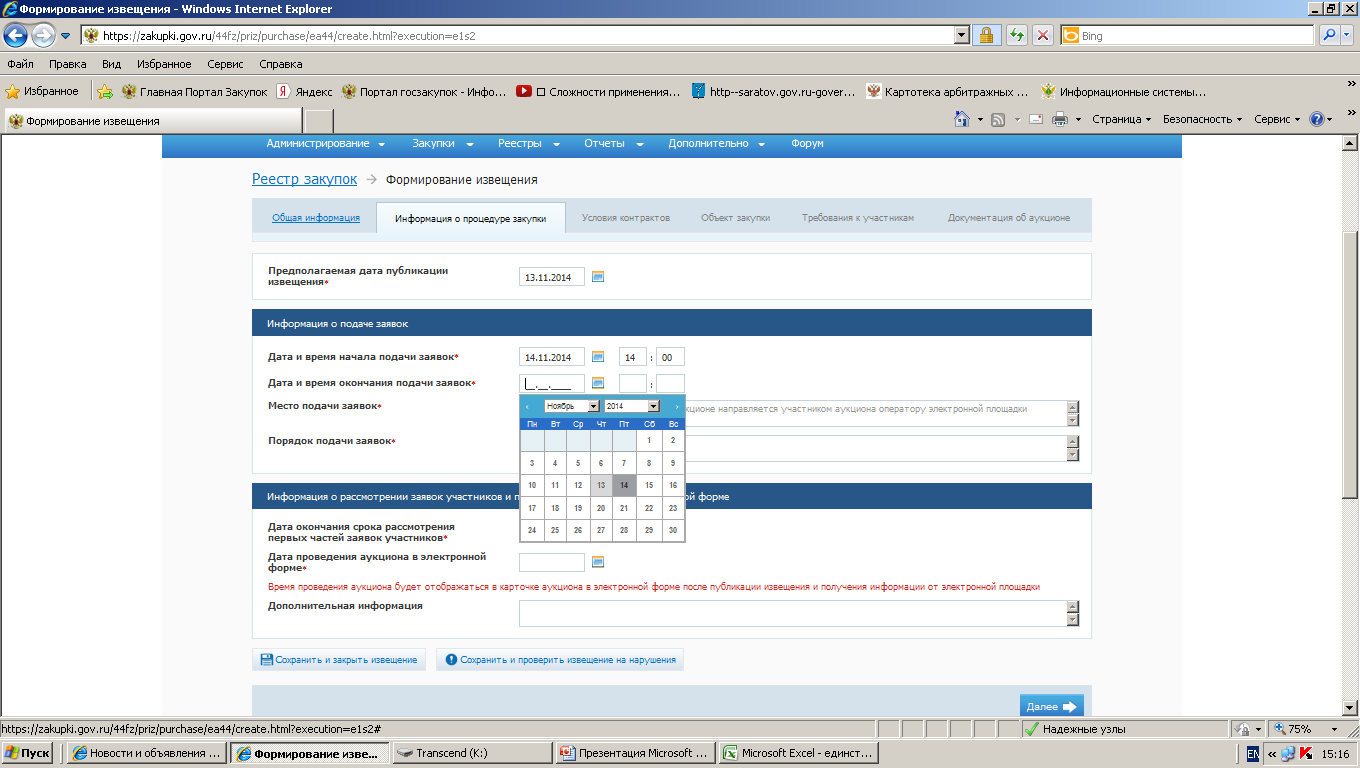 Требование к участникам  закупок    и ошибки при формировании извещений
Статья 31. Требования к участникам закупки
1. При осуществлении закупки заказчик устанавливает следующие единые требования к участникам закупки:
1) соответствие требованиям, установленным в соответствии с законодательством Российской Федерации к лицам, осуществляющим поставку товара, выполнение работы, оказание услуги, являющихся объектом закупки;
В данном случае запрашивается лицензия, СРО, допуски и разрешения на право заниматься деятельностью, необходимой для поставки товаров, работ, услуг,  являющихся предметом закупки.
Если заказчик устанавливает данное требование, то на основании ч.5 ст.63  и ч.1 ст.73 в извещении указывается исчерпывающий перечень документов, которые должны быть представлены участниками закупок в соответствии с п.1.ч.1 ст.31
Статья 31. Требования к участникам закупки
ч.1.1. ст.31 Заказчик вправе установить требование об отсутствии в предусмотренном настоящим Федеральным законом реестре недобросовестных поставщиков (подрядчиков, исполнителей) информации об участнике закупки, в том числе информации об учредителях, о членах коллегиального исполнительного органа, лице, исполняющем функции единоличного исполнительного органа участника закупки - юридического лица.
Статья 31. Требования к участникам закупки
Также к участникам закупок устанавливают требования на основании пп.3,4,5,7,8,9 ч.1 ст.31.

Участник на основании ч.5 ст. 66  в составе вторых частей заявок обязан представить декларацию о соответствии участника такого аукциона требованиям, установленным пунктами 3 - 9 части 1 статьи 31 настоящего Федерального закона;
Статья 31. Требования к участникам закупки
ч.5. ст. 31. Информация об установленных требованиях в соответствии с частями 1, 1.1 и 2 настоящей статьи указывается заказчиком в извещении об осуществлении закупки и документации о закупке.
(часть 5 в ред. Федерального закона от 04.06.2014 N 140-ФЗ)
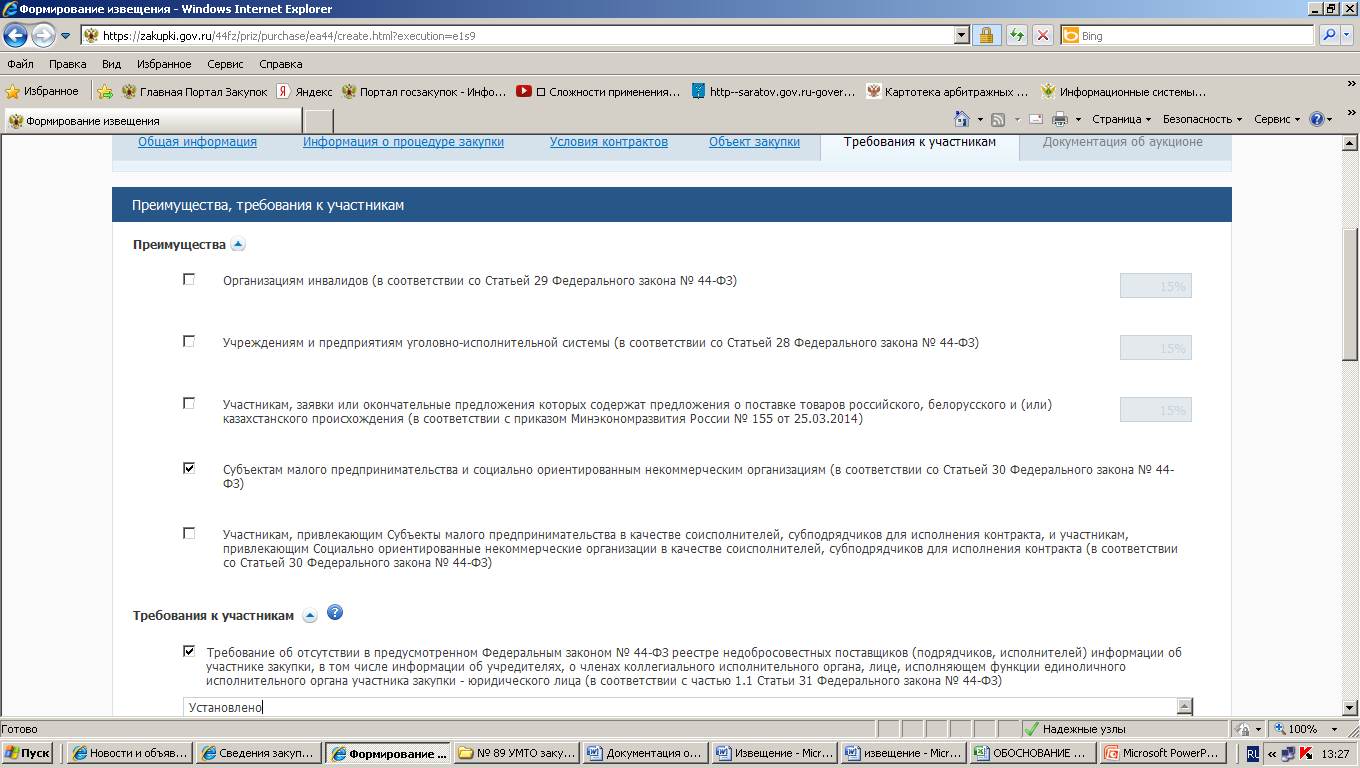 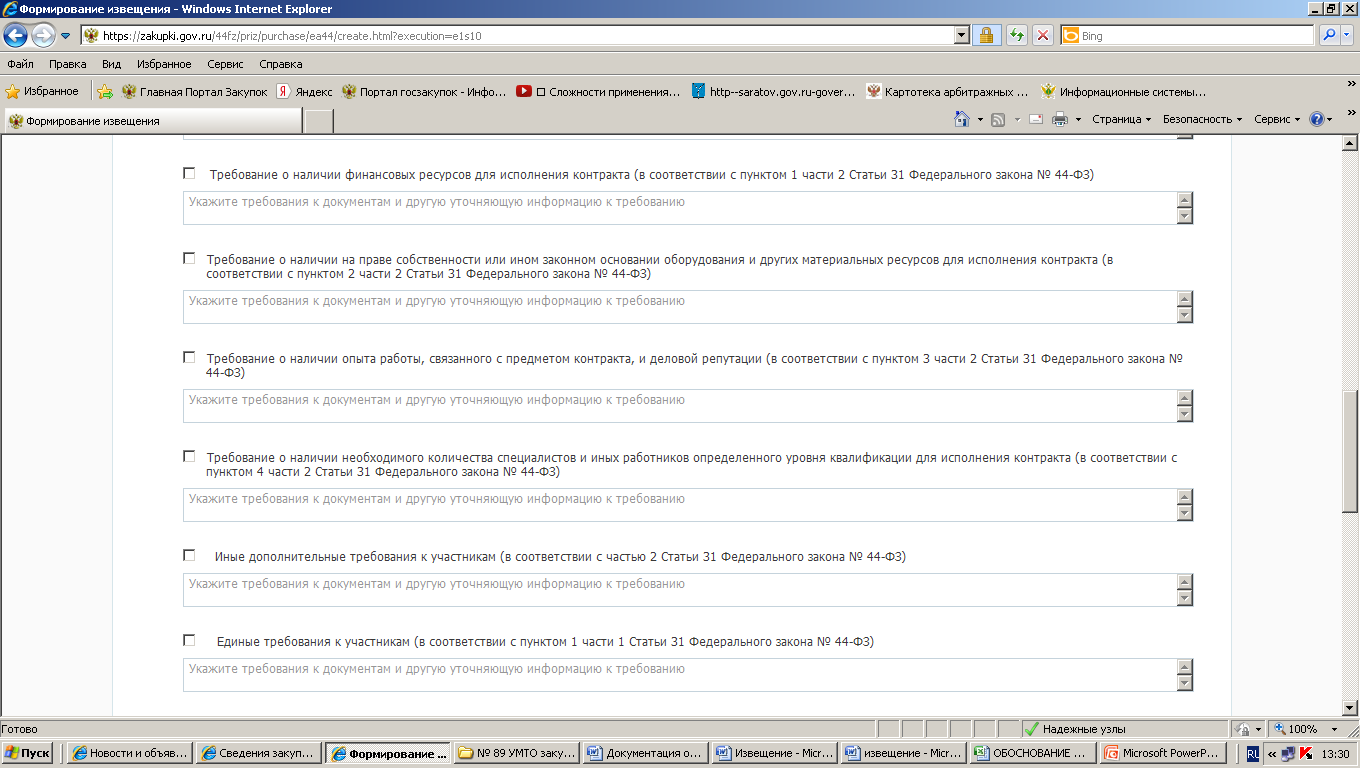 Если не ставить галочки в единых требованиях к участникам и
 иных дополнительных требованиях, программа выдаст предупреждение!!!
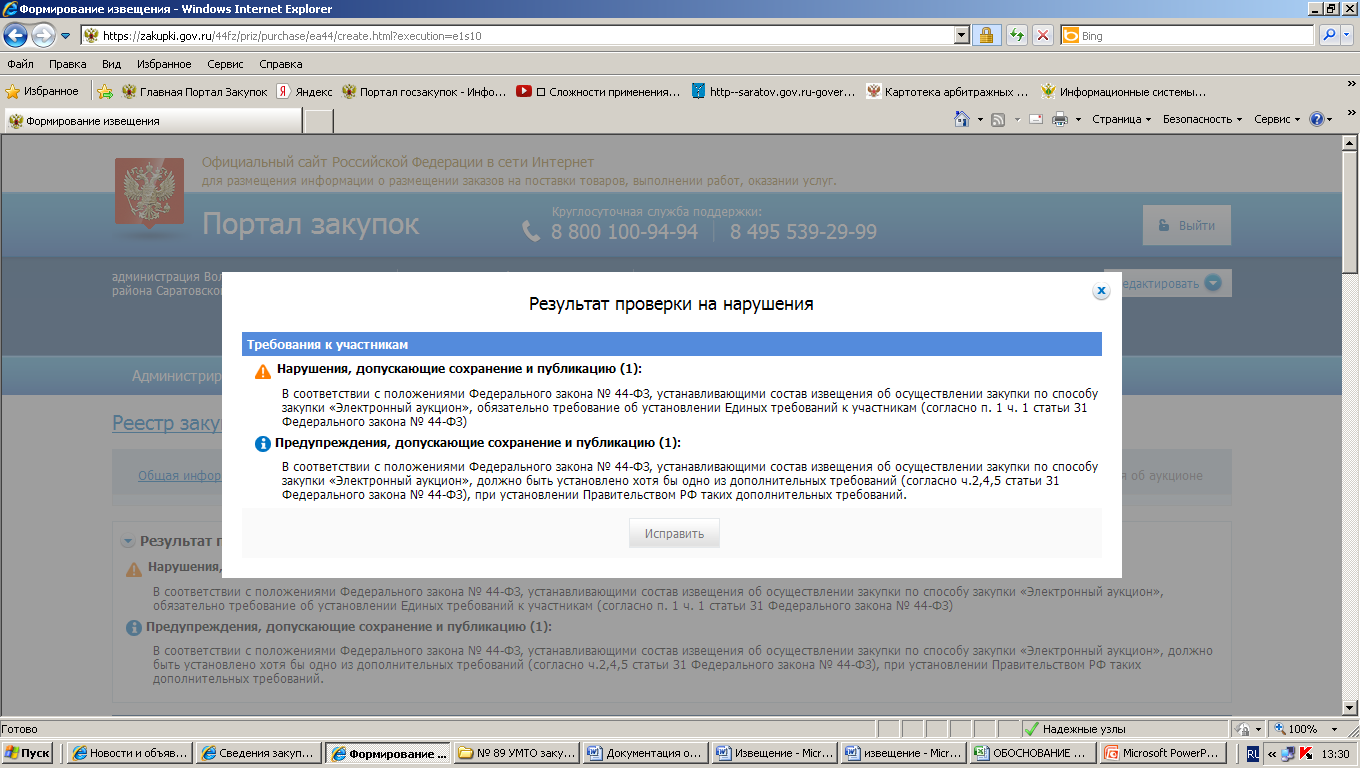 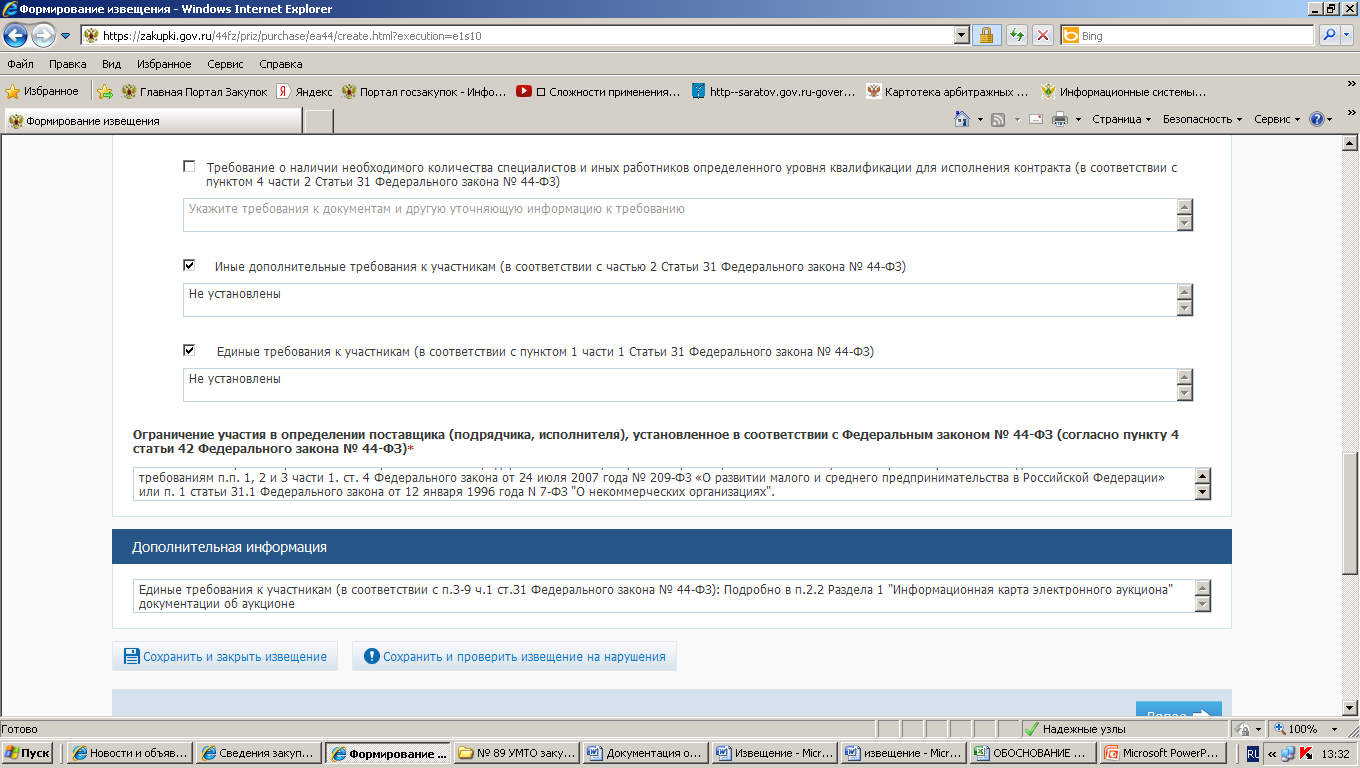 Если ограничений нет – пишем «не установлено»
Обратите внимание!!!
ОБРАЗЕЦ заполнения граф в извещении
Требования к участникам
ОБРАЗЕЦ заполнения граф в извещении
Требования к участникам
ОБРАЗЕЦ заполнения граф в извещении
Требования к участникам